CSSC Programme Dashboard
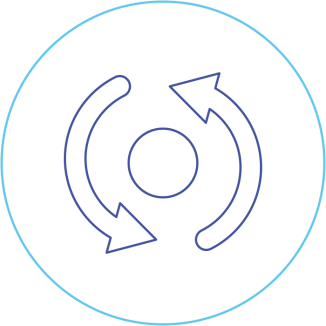 November 2020
Programme Update
Amber and Green workstream updates
Kirsty to update
Green Workstream Updates
Appendix A – Green Workstream Updates
Key Programme Risks (1/4)
Key Programme Risks (2/4)
Key Programme Risks (3/4)
Key Programme Risks (4/4)
High Level Plan
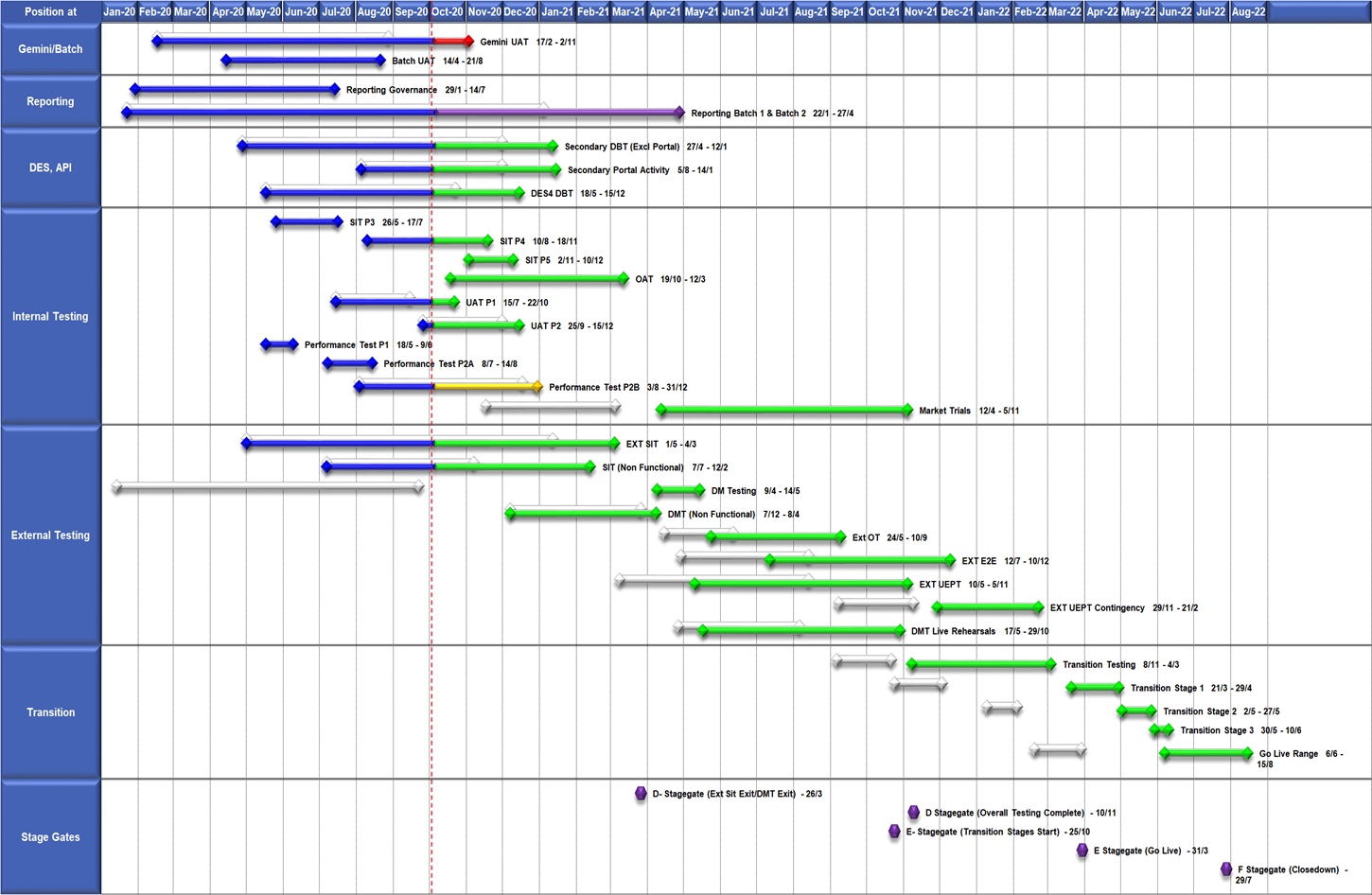 Switching Programme CR Position – CRs not impacting Xoserve
Switching Programme CR Position – CRs impacting Xoserve